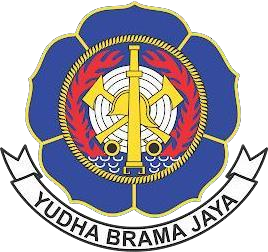 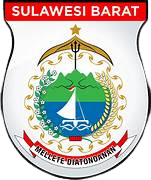 D I R K ADATA INFORMASI RAWAN KEBAKARAN SULAWESI BARATDALAM mewujudkan WILAYAH YANG AMAN DAN TENTRAM.
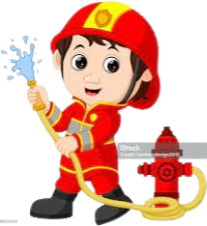 Kepala bidang Pemadam Kebakaran H.Muhammad,S.keP.,m.kes
DASAR HUKUM
UNDANG-UNDANG NOMOR 23 TAHUN 2014 TENTANG PEMERINTAHAN DAERAH;
Peraturan Menteri Dalam Negeri Nomor 16 Tahun 2020 tentang Pedoman Nomenklatur Dinas Pemadam Kebakaran dan Penyelamatan Provinsi dan Kabupaten/Kota;
Peraturan pemerintah nomor 2 tahun 2018 tentang standart pelayanan minimal;
PP Nomor 21 Tahun 2008 tentang Penyelenggaraan Penanggulangan Bencana;
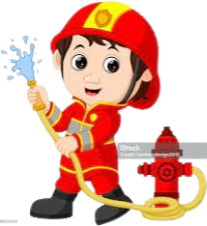 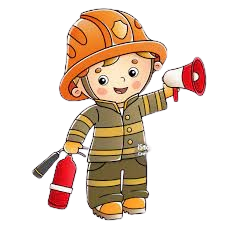 LATAR BELAKANG
Kebakaran merupakan suatu ancaman bagi keselamatan manusia, harta benda maupun  lingkungan yang tidak diharapkan, oleh karena itu pemahaman terhadap kebakaran, baik definisinya, faktor-faktornya, prosesnya maupun penanganannya menjadi sangat penting bagi pemerintah maupun masyarakat.
   Selama ini, masyarakat cenderung untuk membebankan tanggung jawab penanggulangan kebakaran kepada para Aparat dari Pemadam Kebakaran, yang kadang-kadang kelengkapannya masih jauh dan belum memadai.
M A S A L A H
Keterbatasan Sumber Daya Aparatur
Keterbatasan sarana dan Pasarana
Rendahnya kesadaran masyarakat akan pencegahan bencana kebakaran dilingkungan tempat tinggal.
Kurangnya kegiatan sosialisasi kepada masyarakat yang mengangkat masalah kebakaran.
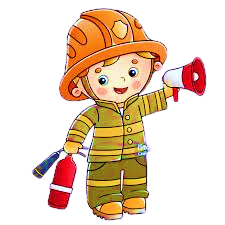 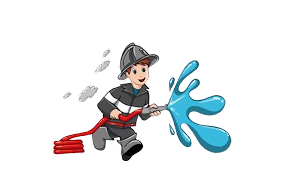 Isu strategis
TIM WORK ( PETUGAS DAMKAR ) Pengintegrasian Keberlanjutan
Kolaborasi Dengan Instansi Lain
Pengelolaan Bencana kebakaran
Pemberdayaan Komonikasi
Pemberdayaan Aparatur damkar
Maksud dan TUJUAN
Maksud  Penyediaan Informasi Daerah Rawan Kebakaran dan Peta Rawan Kebakaran adalah memberikan pemahaman kepada masyarakat agar peduli dengan upaya pencegahan kebakaran dan tidak menganggap bahwa pemadaman dan pencegahan kebakaran bukan hanya tanggung jawab pemerintah daerah tapi juga tanggung jawab masyarakat pada umumnya.
Tujuan Penyediaan Informasi Daerah Rawan Kebakaran dan Peta Rawan Kebakaran  Memberikan Informasi kepada masyarakat  tentang titik rawan kebakaran
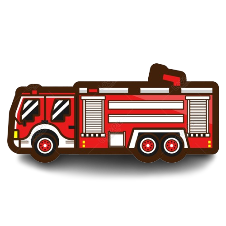 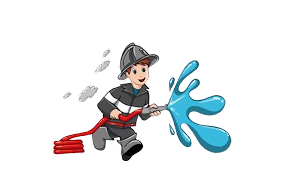 RANCANG BANGUN DAN POKOK PERUBAHAN
Pendidikan dan Pelatihan;
PENYELAMATAN KEBAKARAN DAN NON KEBAKARAN;
Kemitraan dengan Organisasi TERKAIT PENCEGAHAH DAN PENANGGULANGAN KEBAKARAN;
Monitoring dan Evaluasi.KINERJA PEMADAM KEBAKARAN
DATA INFORMASI KEJADIAN KEBAKARAN YANG TERJADIDI WILAYAH PROVINSI SULAWESI BARAT
DATA INFORMASI KEJADIAN KEBAKARAN YANG TERJADIDI WILAYAH PROVINSI SULAWESI BARAT
Sisi Keunggulan dan Kebaruan Inovasi
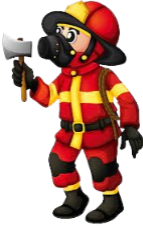 Integrasi Wilayah Rawan Kebakaran.
Kesadaran Masyarakat dalam mengantisipasi Pecegahan tentang bahaya kebakaran.
Manfaat Inovasi
Meningkatkan pengetahuan dan keterampilan masyarakat dalam menanggulangi kebakaran 
Menjadikan masyarakat lebih teredukasi dan sadar akan bahaya bencana kebakaran dan pentingnya mencegah kebakaran terjadi mulai dari hal – hal sederhana yang ada disekitarnya. 
Memberikan kemudahan melapor secara cepat saat kejadian kebakaran supaya segera tertangani (Respon Time).
Meningkatnya kepuasan masyarakat dalam pelayanan penyelamatan dan evakuasi kebakaran.
Memudahkan masyarakat untuk mengetahu kejadian kebakaran di wilayah provinsi Sulawesi Barat Melalui https://drive.google.com/drive/folders/1d5_ZlCjWkt-UQ1-tdmBlGm5oiIx4C61I?usp=sharing
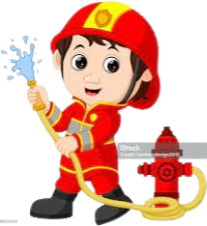 Hasil Inovasi
Peningkatan Kualitas Sumber Daya Manusia Pemadam Kebakaran dan Penyelamatan
PEningkatan Sinergitas Penanggulangan Kebakaran dan Penyelamatan
Meningkatkan Pemberian Informasi dan Pengetahuan TentangPenanggulangan Kebakaran dan Penyelamata.
Terima kasih
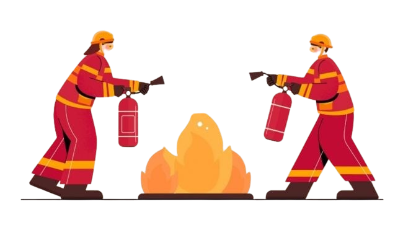 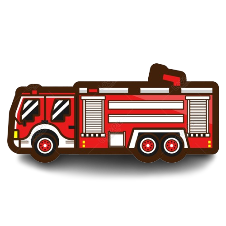 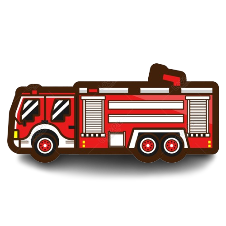 SALAM YUDHA BRAMA JAYA